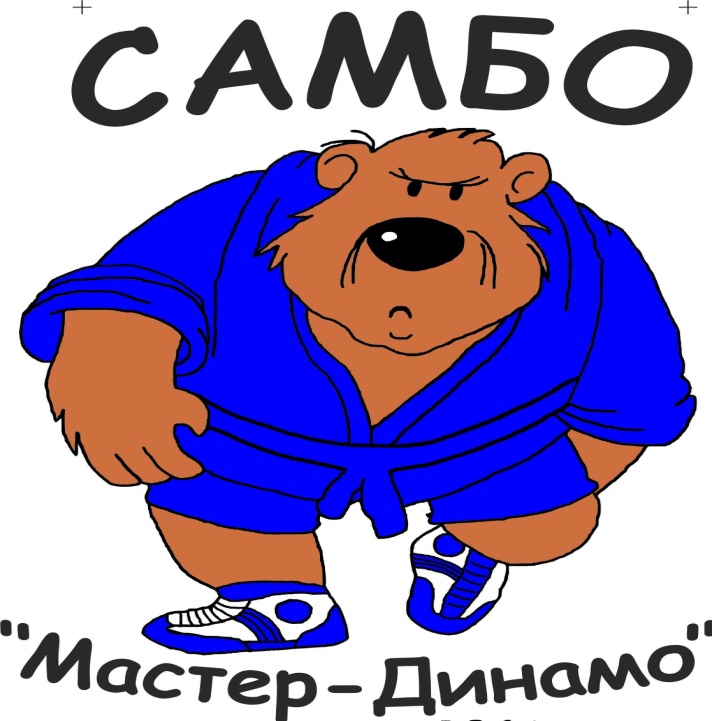 Первичная профсоюзная организация
МАУ ДО ДЮСШ дзюдо СГО
 «Мастер-Динамо»
Профсоюзы – это лихо! Здесь не отсидишься тихо!Много дел мы Вам предложим. Не сумеете – поможем!
Если будешь в профсоюзе,Защищать тебя мы будем, Профсоюз – моя семья!С ним по жизни ты и я!
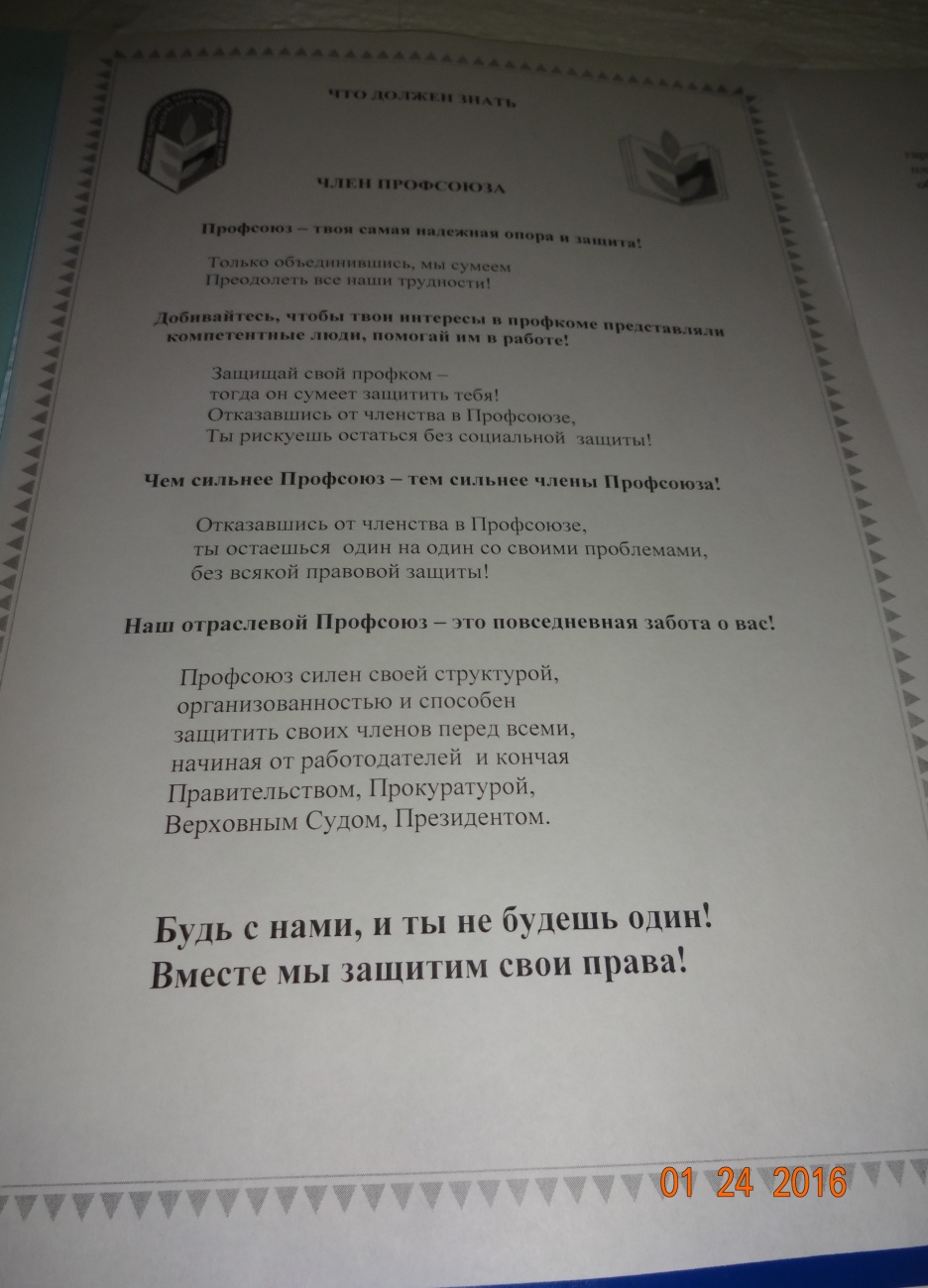 Чем прекрасен наш союз,Наш союз – профсоюз!Защитит тебя всегда,Не обидит никогда!
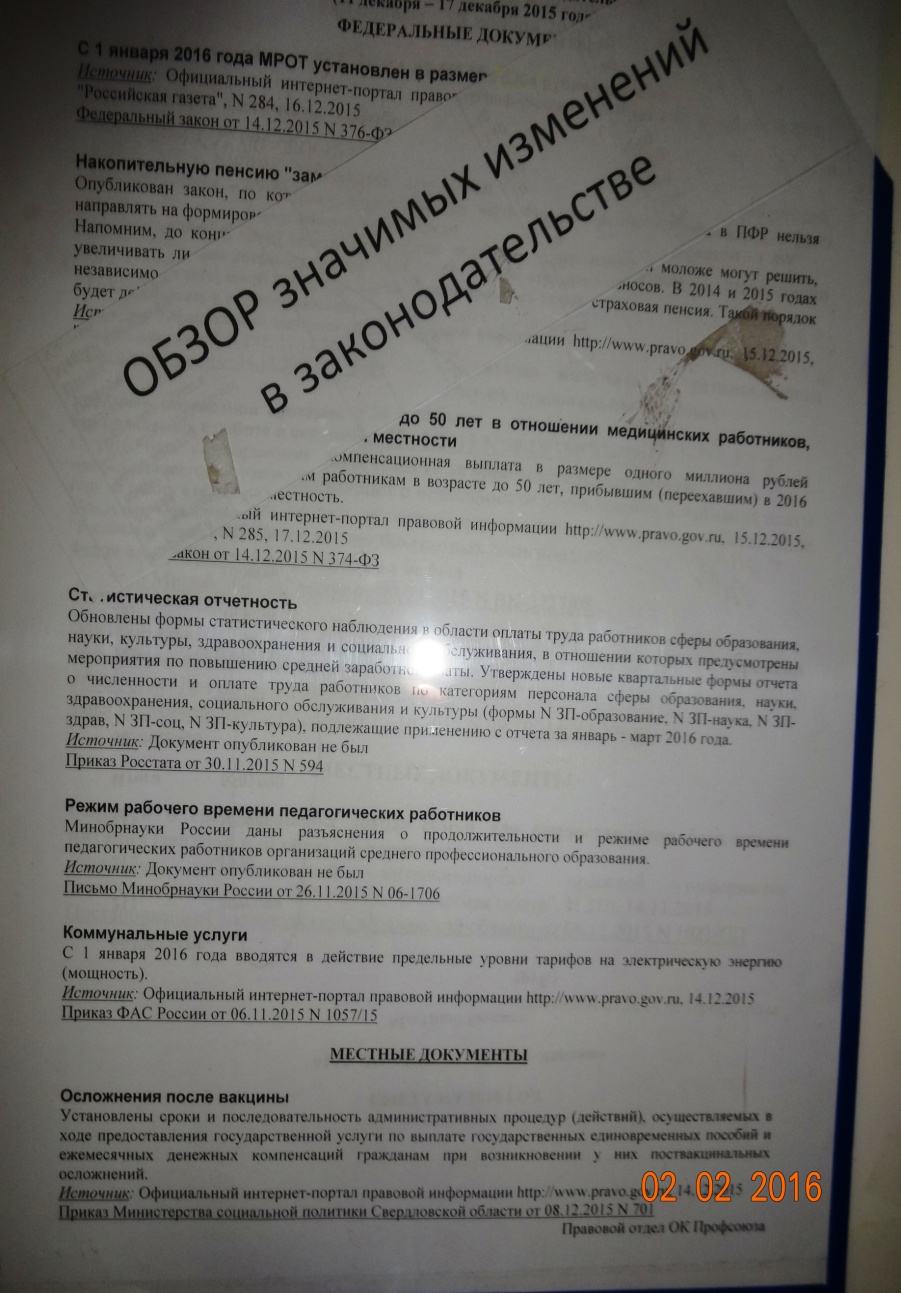 Если хочешь ты путевку, если стало трудно житьТы подумай, не пора ли в профсоюз тебе вступить!
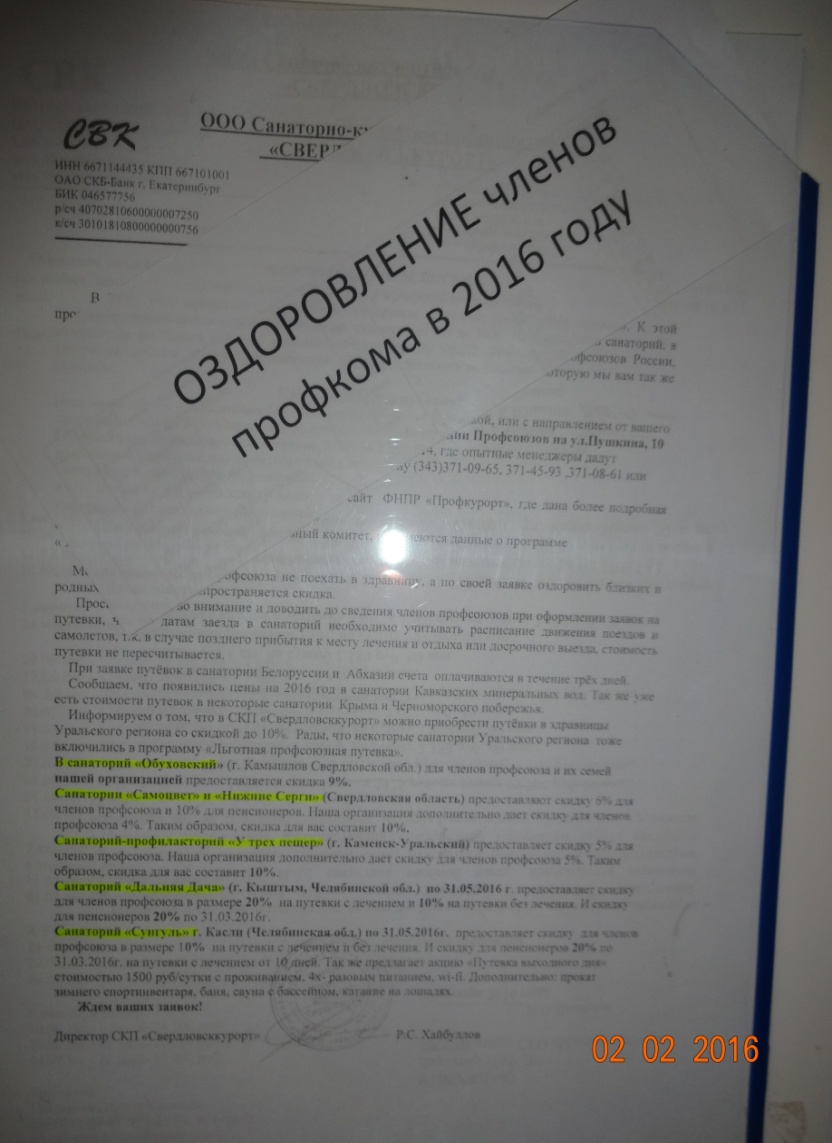 Профсоюз вам не игрушка, не сломаешь, не толкнешь,Только в нашем профсоюзе соцзащиту ты найдешь!
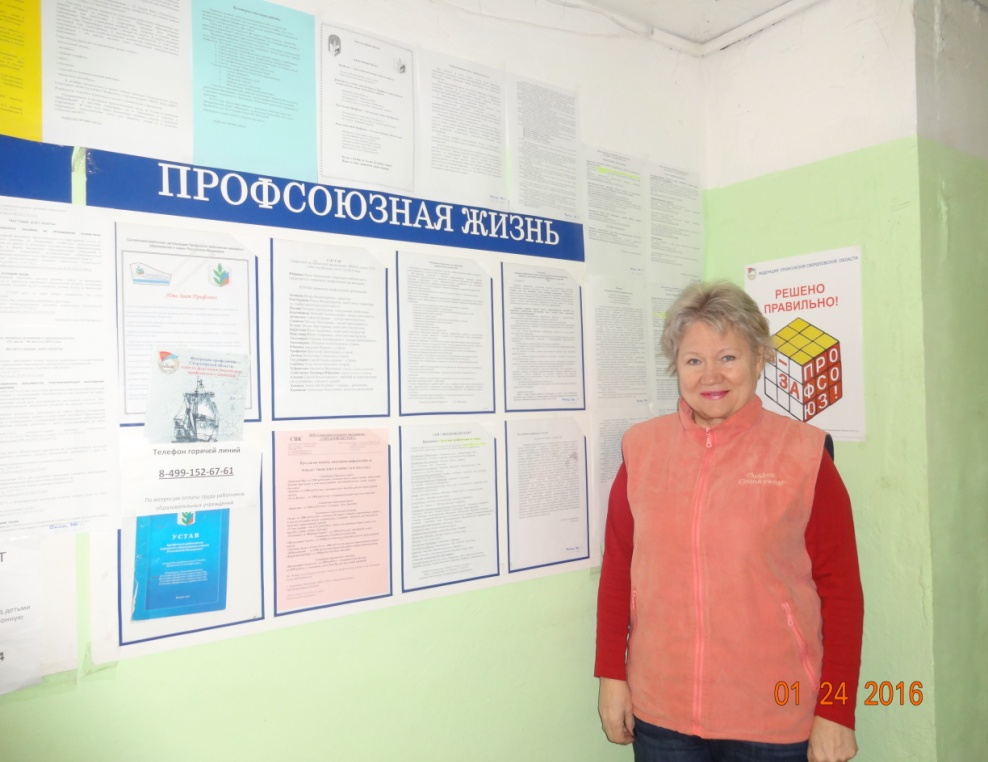 Перед хозяином на пузе нет смысла ползать, дорогой,А будешь в нашем профсоюзе –считаться будет шеф с тобой
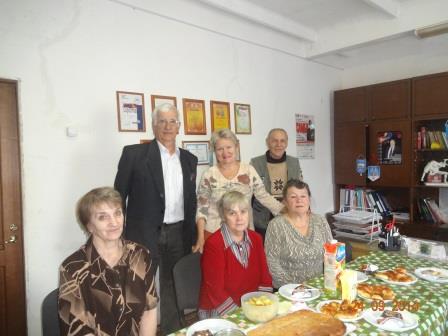 Профсоюз- моя семья, это знаем ты и я, В огород , в поход, на дачу- вместе все, никак иначе !
Пусть крепнут содружества узы! Иными мы быть не должны:Учительство и Профсоюзы – основа единства страны!
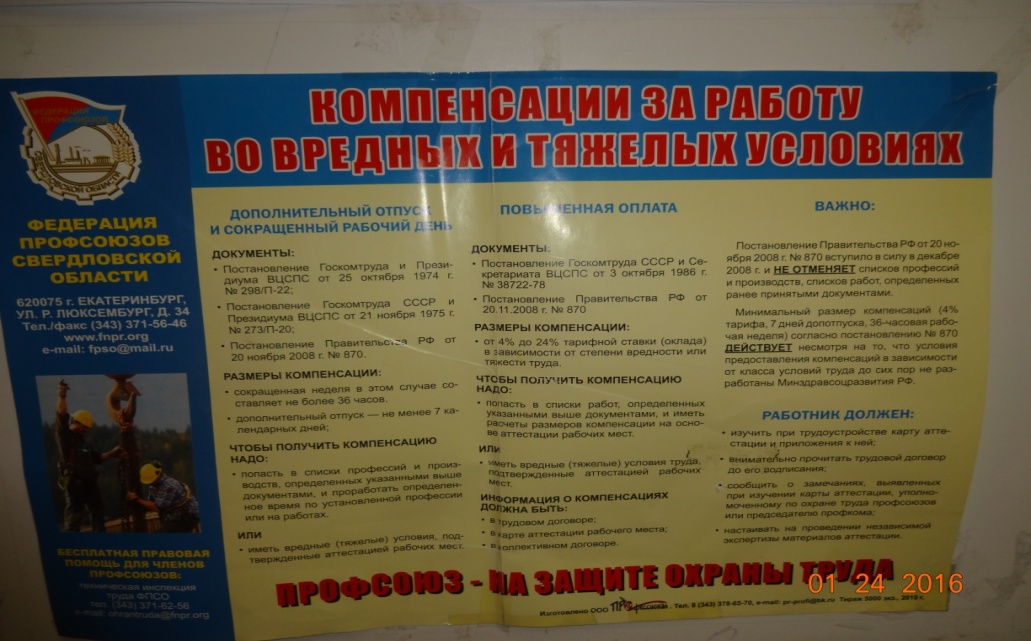 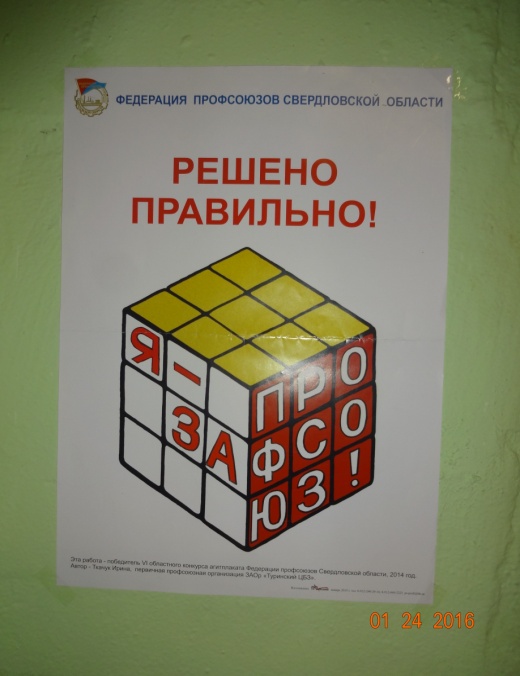